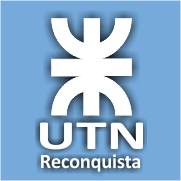 Universidad Tecnológica Nacional  Reconquista
2021
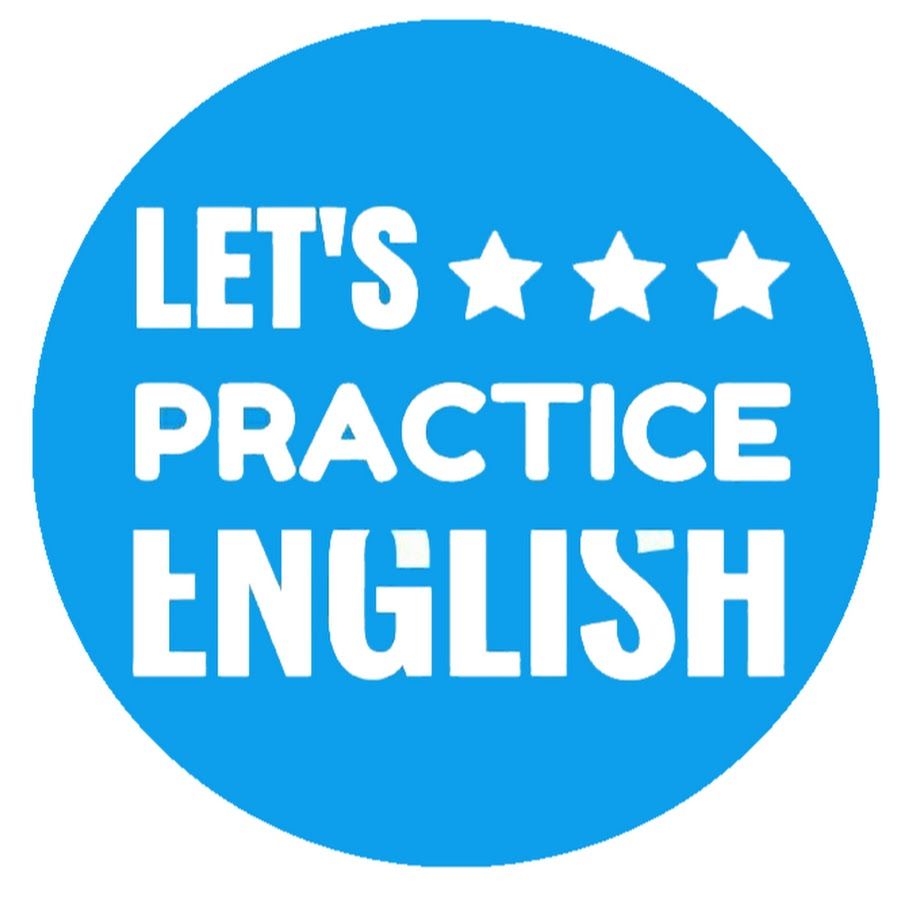 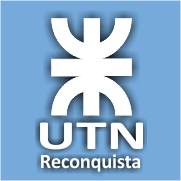 Universidad Tecnológica Nacional  Reconquista
2021
Activity 1: 
Look at these common signs. What do these signs mean?
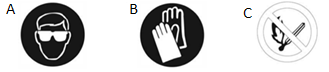 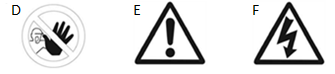 Danger: electricity ……
Naked flames forbidden ……
No access for unauthorized persons ……
General danger ……
Eye protection must be worn ……
Safety gloves must be worn ……
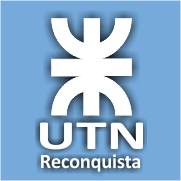 Universidad Tecnológica Nacional  Reconquista
2021
Activity 2: 
Match the signs to the meanings. What structures are used in each example?
You cannot drive industrial vehicles here. (….)
Do not use water to extinguish a fire. (….)
Be careful - there is a drop here. (….)
Always go this way. (….)
Ear protection must be worn. (….)
Beware - low temperature. (….)
You cannot walk this way. (….)
Boots must be worn here. (….)
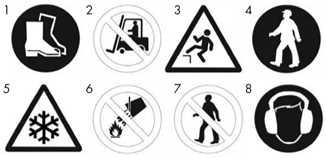 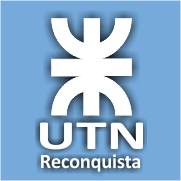 Universidad Tecnológica Nacional  Reconquista
2021
Activity 3: 
Answer the following questions.
You cannot drive industrial vehicles here. 
Do not use water to extinguish a fire. 
Be careful - there is a drop here. 
Always go this way. 
Ear protection must be worn. 
Beware - low temperature. 
You cannot walk this way.
Boots must be worn here.
Which of the signs tell you not to do something? …… / …… /……
Which of the signs warn you about a possible danger? …… / ……
Which of the signs say that you have to do something? …… / …… / ……
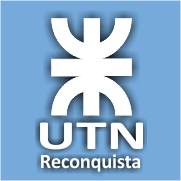 Universidad Tecnológica Nacional  Reconquista
2021
Activity 4: 
Use the phrases from the box with MIGHT or COULD to complete these warnings.
BURN YOUR HAND - FALL INTO IT - GET AN ELECTRIC SHOCK - INJURE YOUR HEAD - START A FIRE - TRAP YOUR HAIR IN IT - TRIP OVER THEM
Mind that lighted match! (COULD) You could start a fire.
Mind that cable! (MIGHT) …………………………………………………………………
Mind those bricks! (COULD) ……………………………………………………………...
Mind that machine! It doesn’t have a guard. (MIGHT) ………………………………………………………………………………………………..
Mind that gap! (COULD) ………………………………………………………………….
Mind that low beam! (MIGHT) ……………………………………………………………………………………………….
Mind that circular saw! It’s very hot. (COULD) ………………………………………………………………………………………………
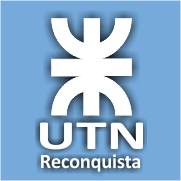 Universidad Tecnológica Nacional  Reconquista
2021
Activity 5: 
Use the words in the box to complete the instructions.
ALWAYS – DO – DON’T – MUST – MUSTN’T – NEVER – NOT
Don’t smoke in the workshop.
___________ use mobile phones in the workshop. 
You ___________ safety goggles when you use this machine. 
You must ___________ enter the cold store if you are alone in the factory. 
___________ lift heavy weights by hand. 
You ___________ use this machine without the guard. 
___________ read the manual before you service this machine.
___________ not touch packets in the cold store without gloves.
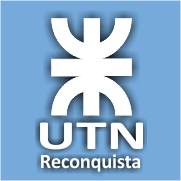 Universidad Tecnológica Nacional  Reconquista
2021
Activity 6: 
Choose the correct modal verb.
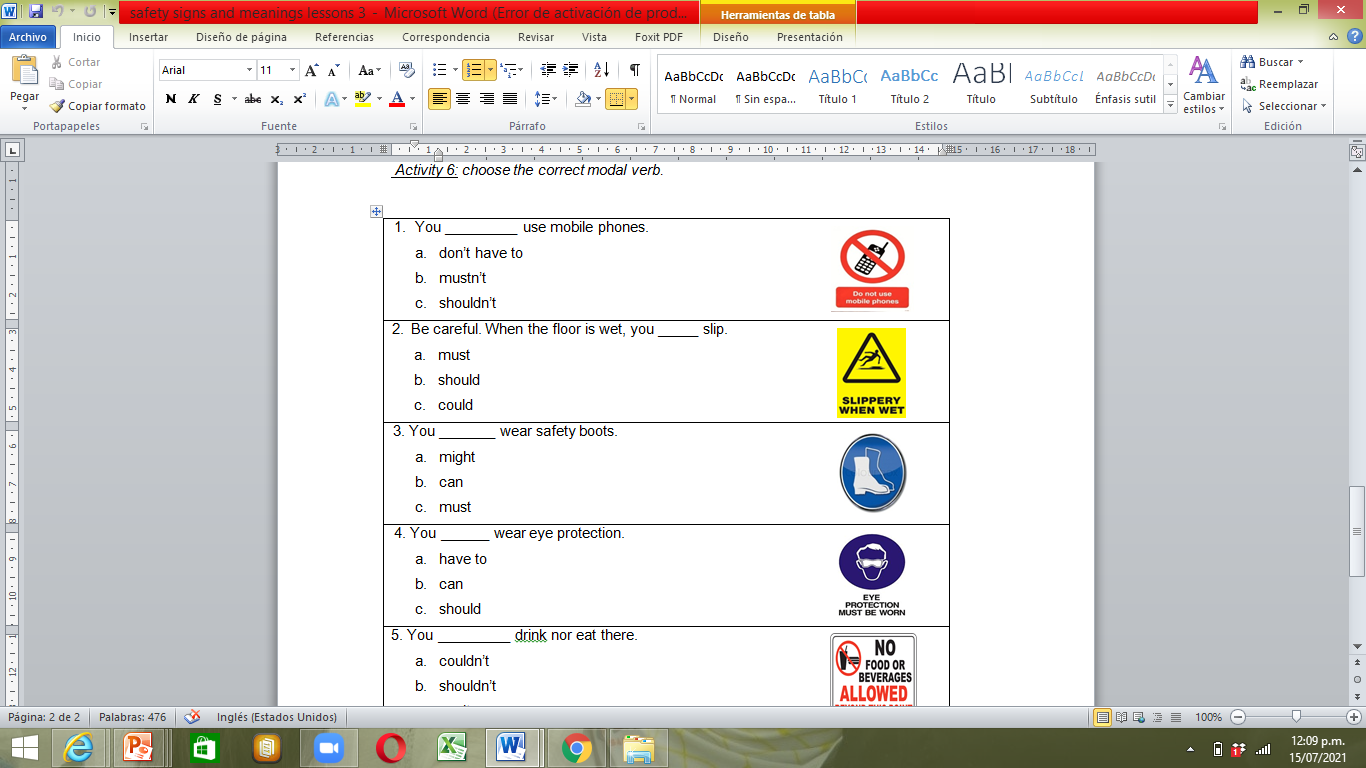 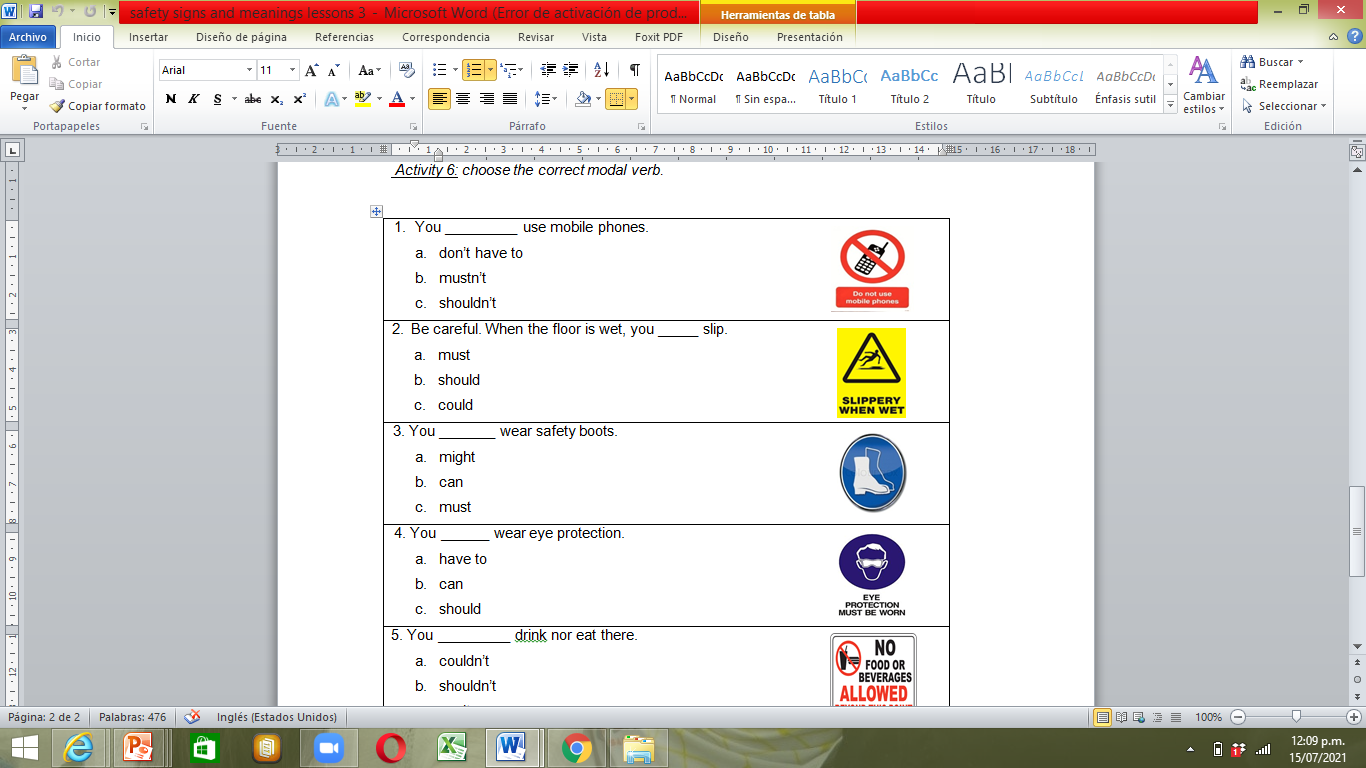 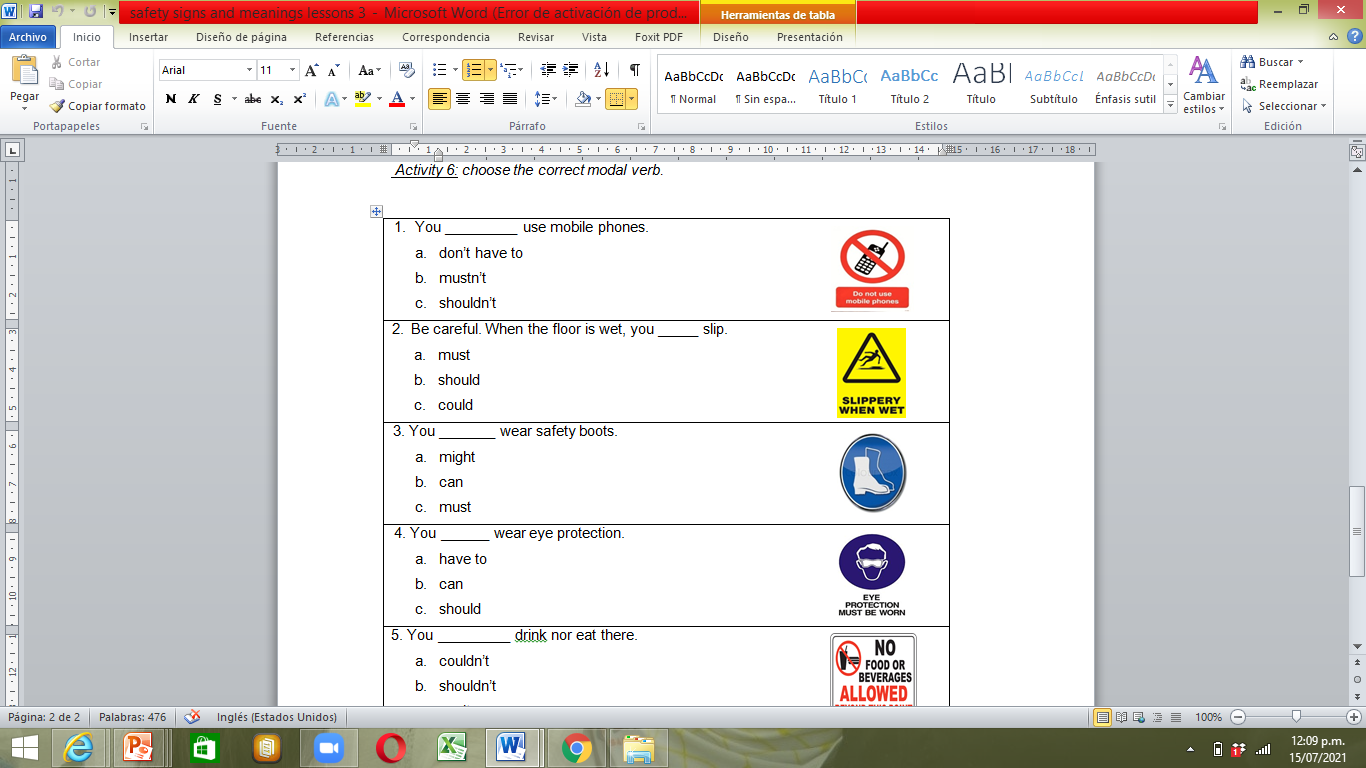 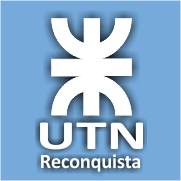 Universidad Tecnológica Nacional  Reconquista
2021
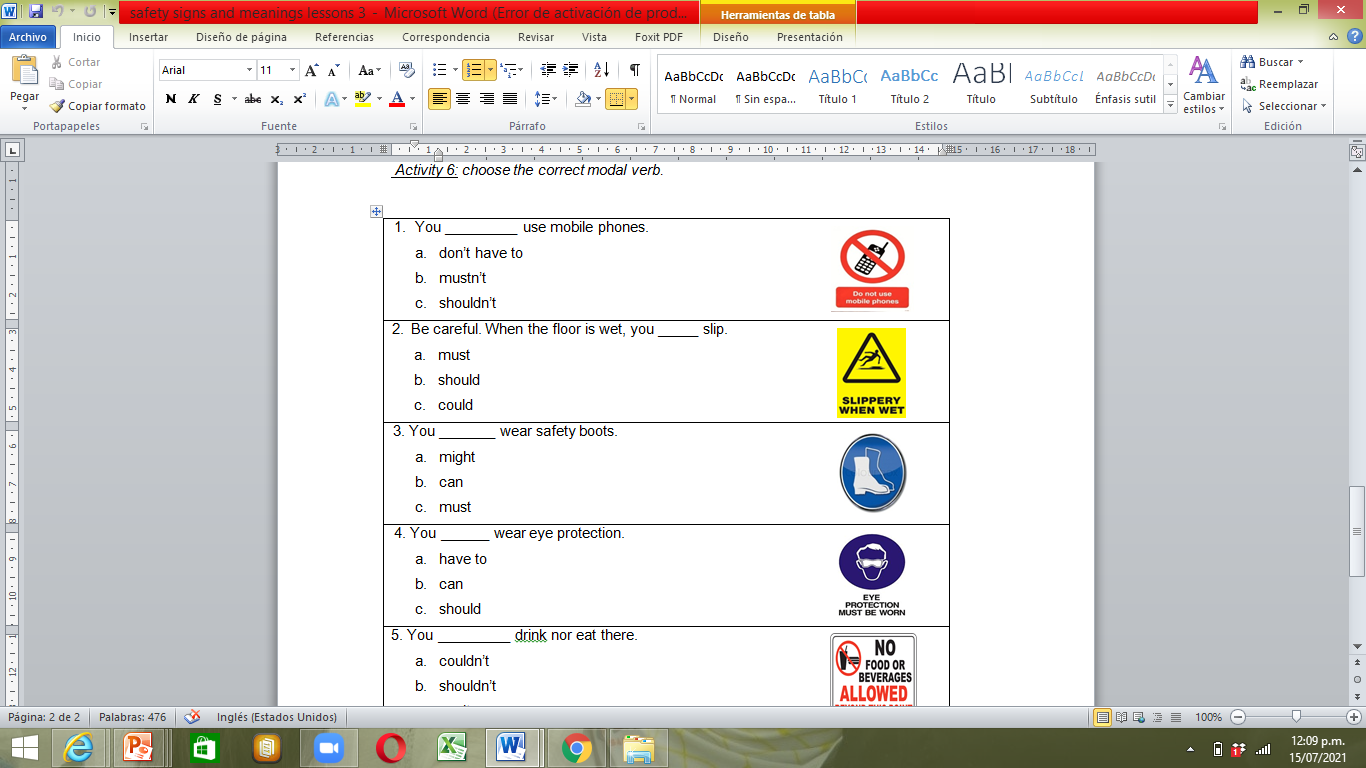 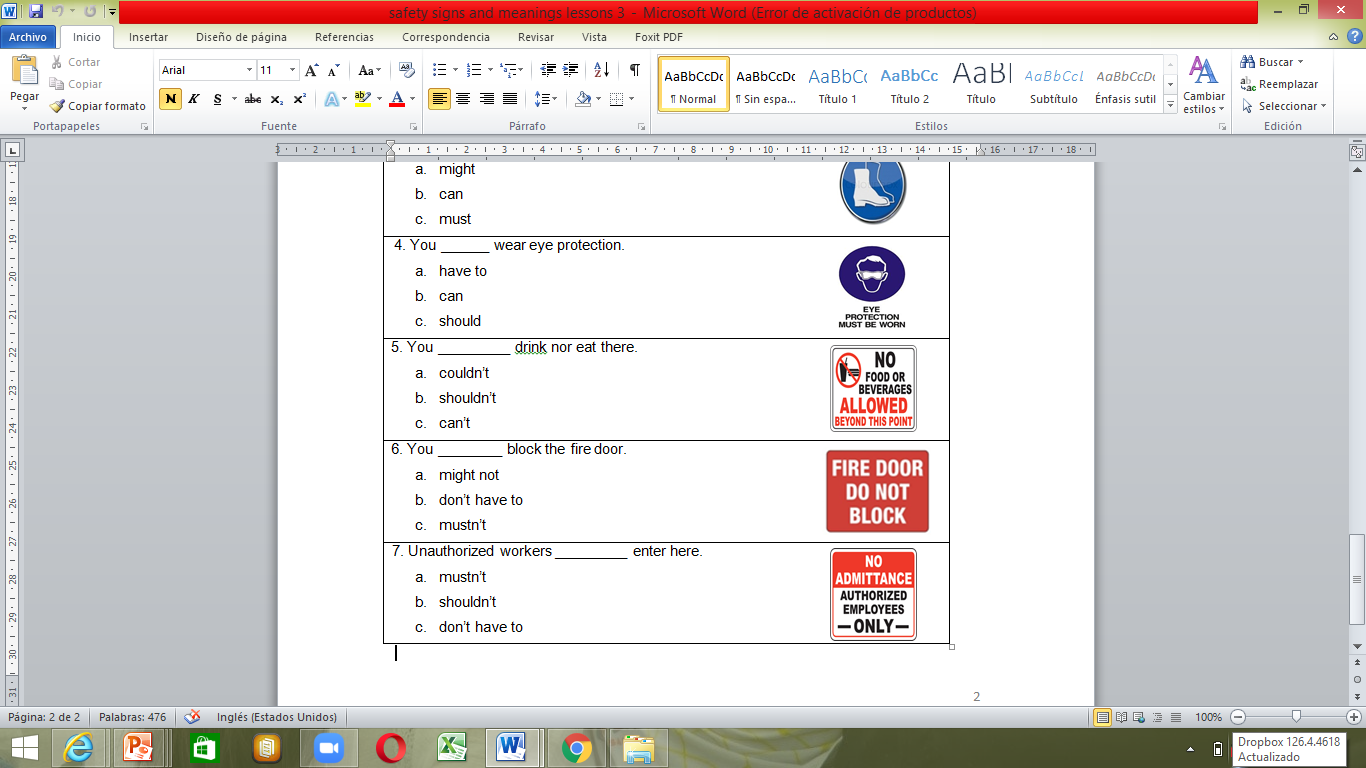 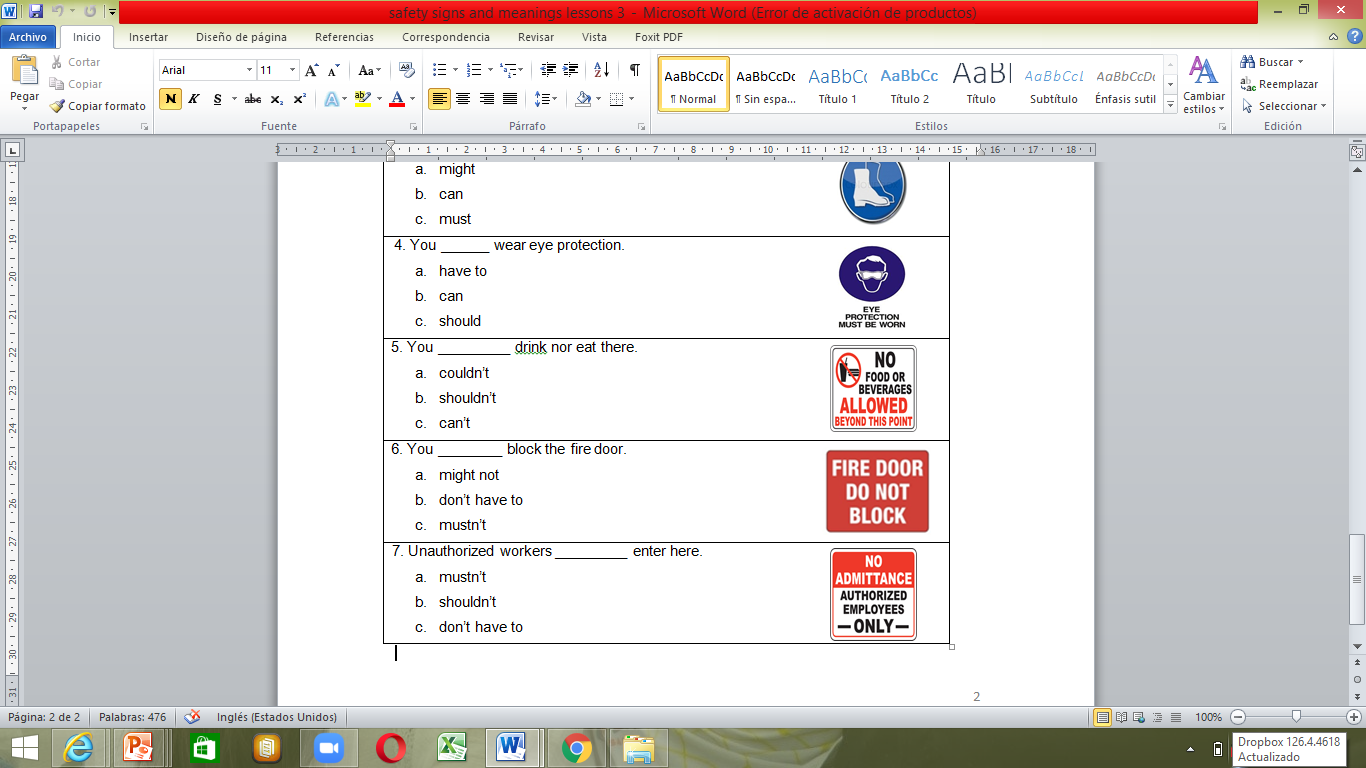